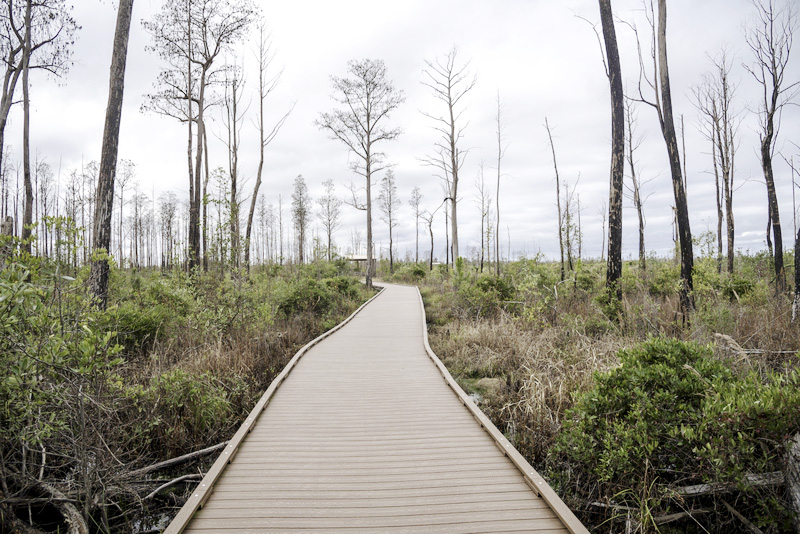 Navigating the data swamp: 
Lessons Learned in Data Management
1
[Speaker Notes: Jane: thank you and welcome.   I am pleased to be here today with Clint Davies and Marty Mosley, of BerryDunn

When you think about data at your institution, what image comes to mind?  Is it a tidy closet, with clothes and shoes well organized and easy to find?  Or is it dusty boxes in the garage, piled up and unopened for years?  Or is it a large patch of murky water, where plants and animals are submerged and you have to search hard to find them?  

Whatever the image for YOUR institution, we all know that data can be very challenging to identify, inventory, and catalog; say nothing about manage!  Where are the true “systems of record”?  How many spreadsheets and databases reside outside of these systems?  Who keeps little pockets of data tucked away in their desks or computer folders?  Where do you go to find consistently accurate and timely across the enterprise?  How do you manage data when you don’t know where it lives?  

These were some of the questions that California Western School of Law tackled, in trying to understand its existing data, which we classified as a swamp.  There were many dark and murky pools and nobody had explored where all the creatures lived.  As the institution started to identify and inventory its data, it also wanted to create some clear channels through its data swamp.  It wanted to learn about data management, and how to establish data governance.  And most of all, it wanted to navigate its data swamp in preparation for implementing new ERP systems – Student, Finance, Human Resources that provide the promise of new data repositories and data query tools.]
SPEAKERS
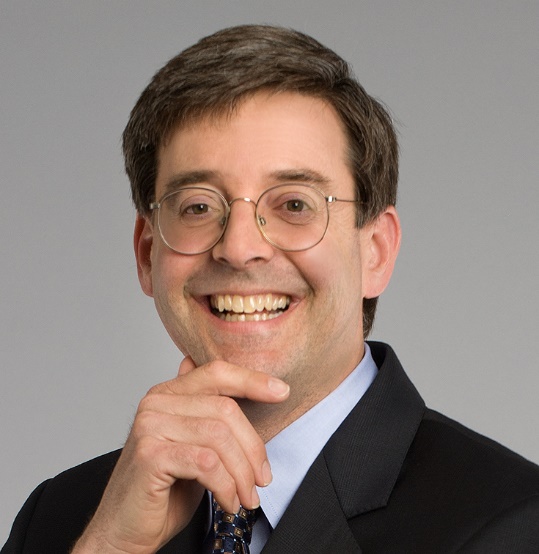 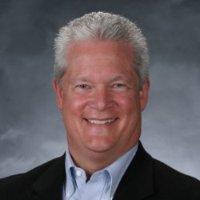 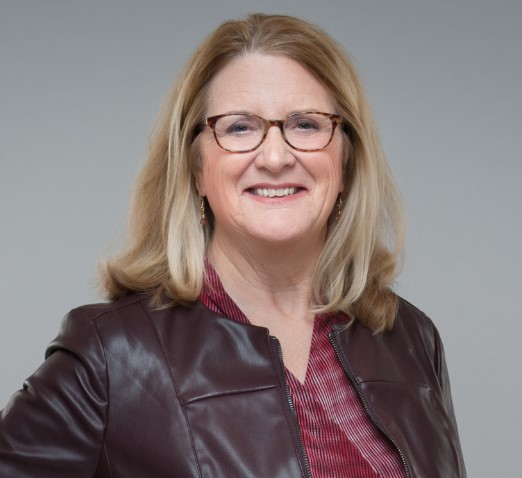 Jane Courcy
MEd
Executive Director, 
Enterprise Systems
Clint Davies
MBA
Principal	              

   Marty Moseley
   BA
   Data Architect
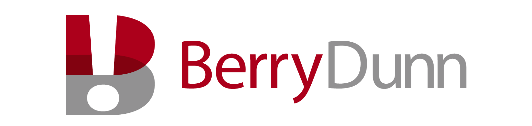 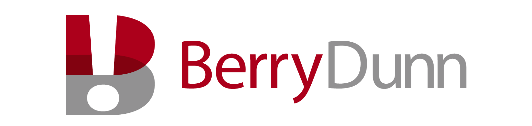 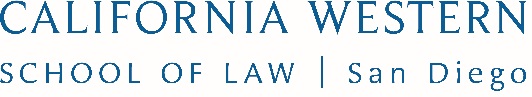 2
3
[Speaker Notes: JANE – INTRODUCE MYSELF AND THEN TO CLINT]
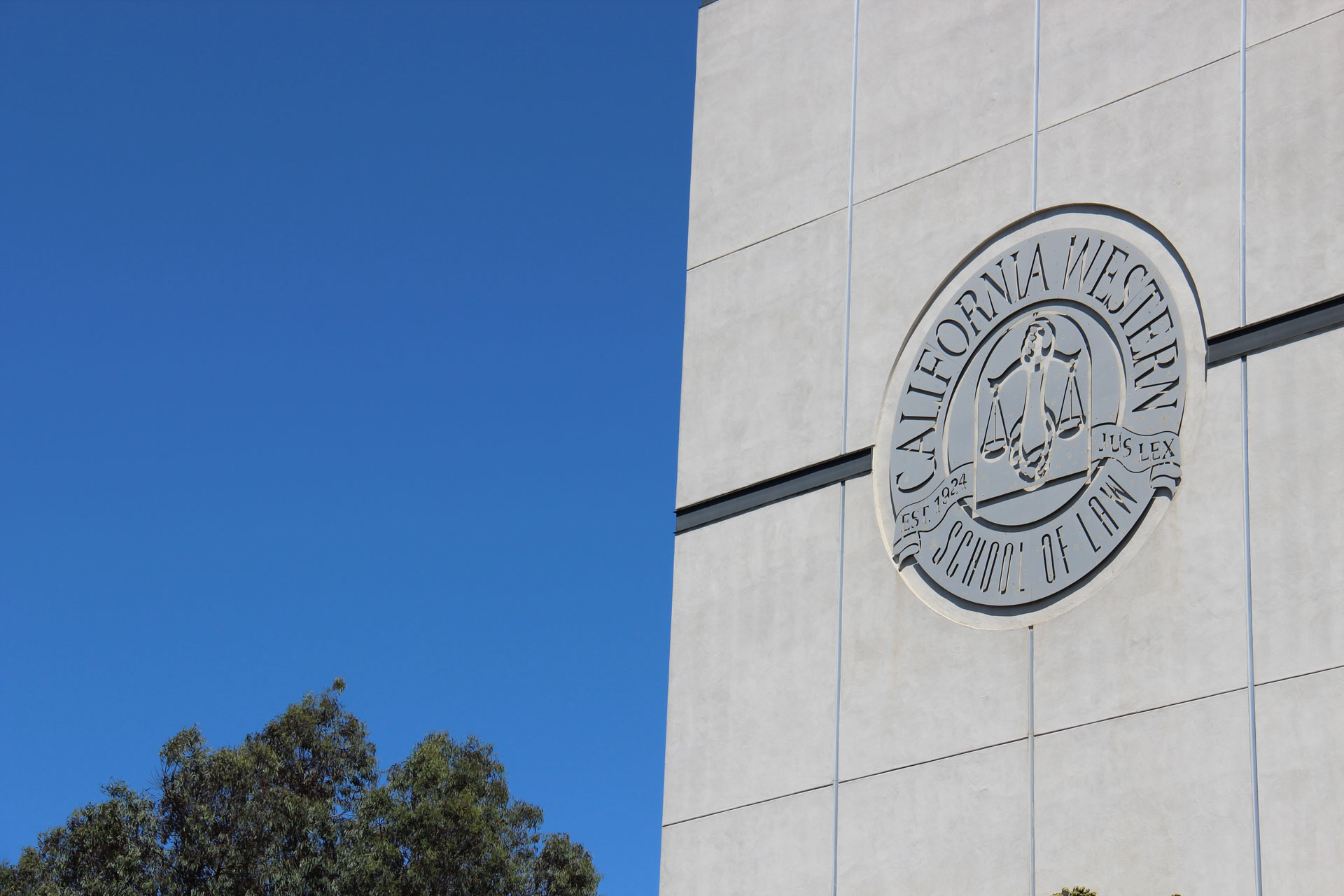 AGENDA
Approach to Data Challenges
Navigating the Data Swamp
DMAP Project Phases
Data Governance 
Educating the Team
Other Implications
Samples of Deliverables
Outcomes & Next Steps
3
3
[Speaker Notes: CLINT]
CALIFORNIA WESTERN SCHOOL OF LAW
APPROACH TO DATA CHALLENGES
1
2
3
CWSL poised to implement new ERP systems and unsure of its data sources
No established ways to discuss data collection and use:  what, where, who, when, and why
No formal approach to managing data effectively across the enterprise
Use data management to support a successful ERP implementation; with a goal that  enterprise data will be integrated, accurate, and real-time accessible
Develop a data governance structure to support short-term and long term data decision-making
Create a comprehensive data catalog, data inventory, and data quality analysis
4
4
[Speaker Notes: JANE – TALK ABOUT CAL WESTERN BRIEFLY]
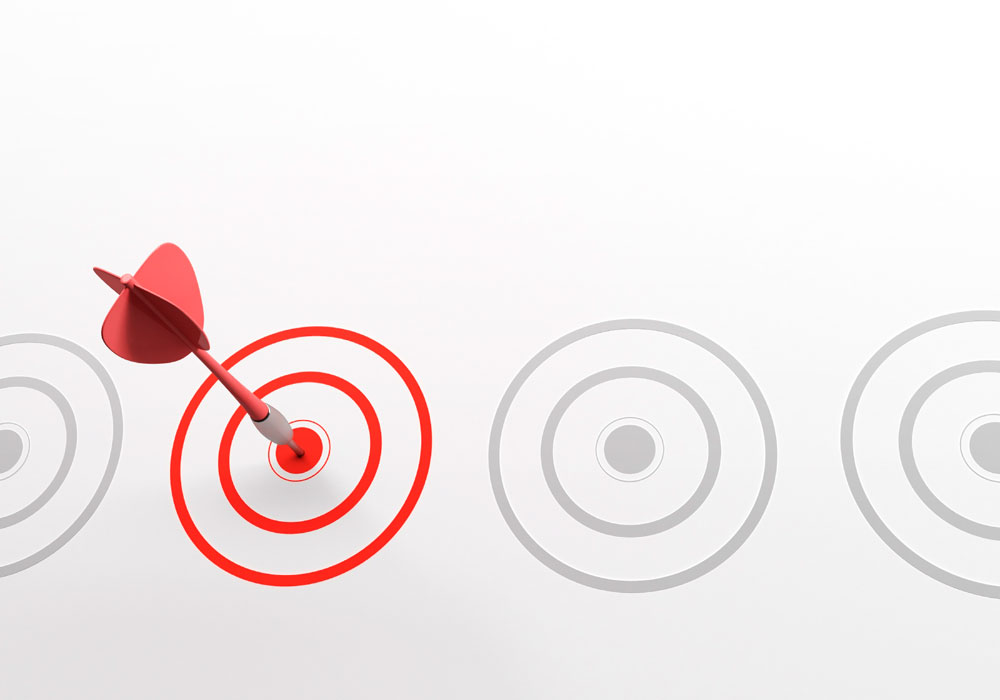 Polling QUESTION #1
5
[Speaker Notes: CLINT ASKS THE FIRST POLLING QUESTION 
Question:  Show of hands, please, if your institution has similar data challenges.  
Second show of hands if you are addressing them in a structured manner.]
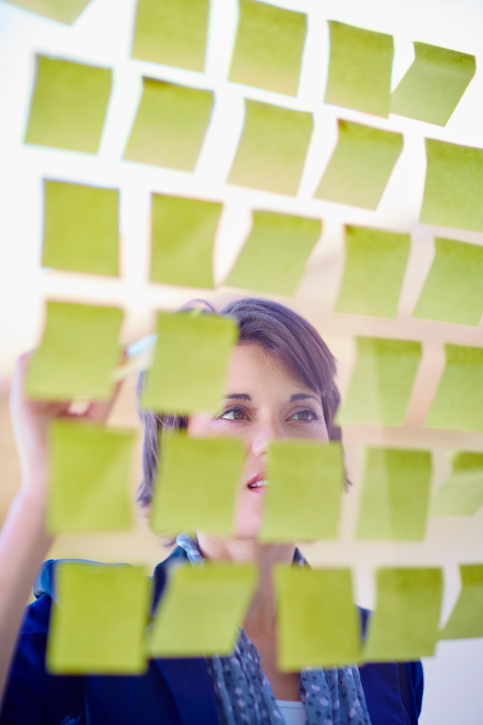 NAVIGATING THE DATA SWAMP
Created the Data Management Assistance Project (DMAP)
Engaged administrative and academic functional areas
Recognized the need to adopt data management practices
Educated and built foundation for data governance
6
[Speaker Notes: CLINT]
DMAP Project Phases
Jan – July 2017
1
2
Aug – Dec 2017
3
Jan 2018 -   Dec 2019
Jan: planned project, reviewed existing materials, created new tools 

March: designed and scheduled “Data Discovery” work

April – June: held 25+ departmental visits

July: compiled findings and summary
Jan – March: used knowledge gained to inform ERP planning

April – Sept: conducted implementation/data  work sessions

Oct – Aug:  continue to prepare for SIS go-live March & FIS/HRIS August
Aug-Sept: presented summary report to  ERP Core Committee 

Oct: created draft “Institutional Blueprint for Data Governance” 

Nov - Dec: reviewed blueprint and provided data management workshops
7
7
[Speaker Notes: JANE]
WHAT IS DATA GOVERNANCE?*
Starting point to manage data and mitigate risks 
Means to identify current and future data needs 
Structuring of data roles across enterprise 
Shared responsibility among institutional constituents
APPROACH TAKEN AT CWSL
Established a framework and guiding principles in a blueprint
Focused on how data is used and shared
Defined key roles for data owners, stewards and governing group
Provided education for constituents across campus
*See “The Compelling Case for Data Governance”- ECAR Working Group Paper 3/19/15
8
8
[Speaker Notes: CLINT]
EDUCATING THE TEAM*
Data Management workshops addressed:
Building awareness, desire, knowledge 
DMAP project findings and work to be done
Small groups/flip chart sessions on:
how data is collected 
data problems and gaps
institutional data needs now and in the future
Responsibilities for data owners, data stewards, and ERP Core Committee
*See “Establishing Data Stewardship Models” - ECAR Working Group Paper 12/18/15
9
9
[Speaker Notes: CLINT]
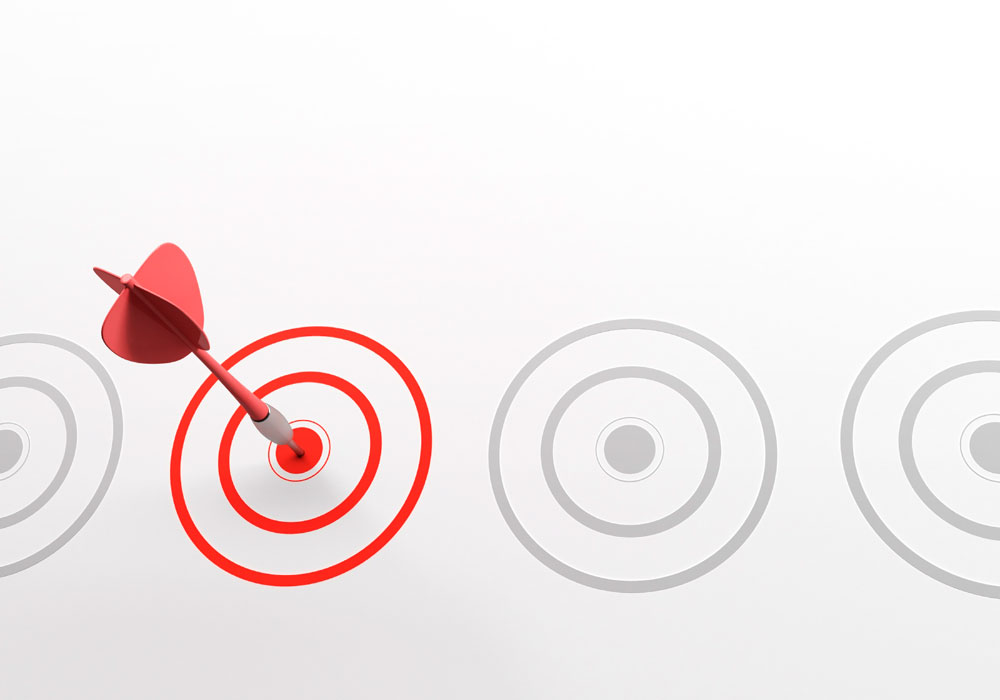 Polling QUESTION #2
10
[Speaker Notes: CLINT asks the second polling question:
Show of hands; if you institution has data governance in place?  
Second show of hands if it is working well.]
OTHER IMPLICATIONS & 
PERSPECTIVES FROM A DATA ARCHITECT
Key considerations for data architecture 
Linkages to data management and governance
11
11
[Speaker Notes: MARTY to JANE/she will tie this back to next slide]
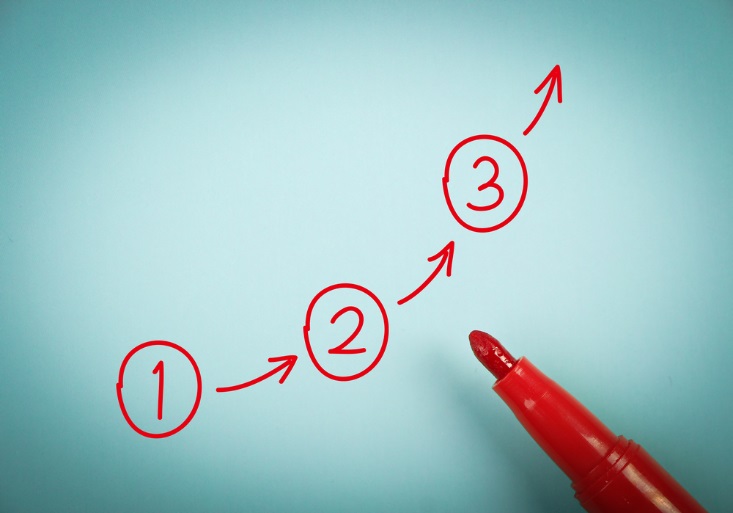 Data Catalog 
Created to meet needs and existing documentation formats (XLS)  
Catalogs systems, data, technical specifications, business process maps and inventory documents 
Resides on DMAP SharePoint as “living document"
DELIVERABLES
12
[Speaker Notes: JANE]
Data Catalog Sample
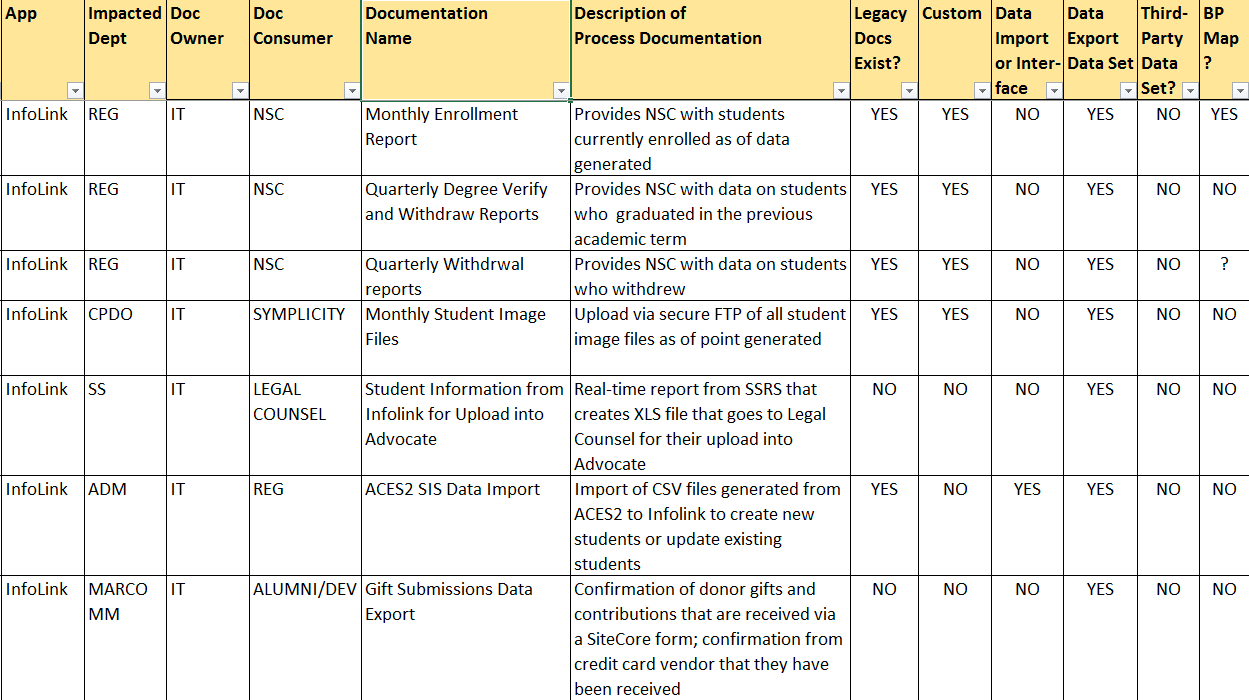 116
13
[Speaker Notes: JANE]
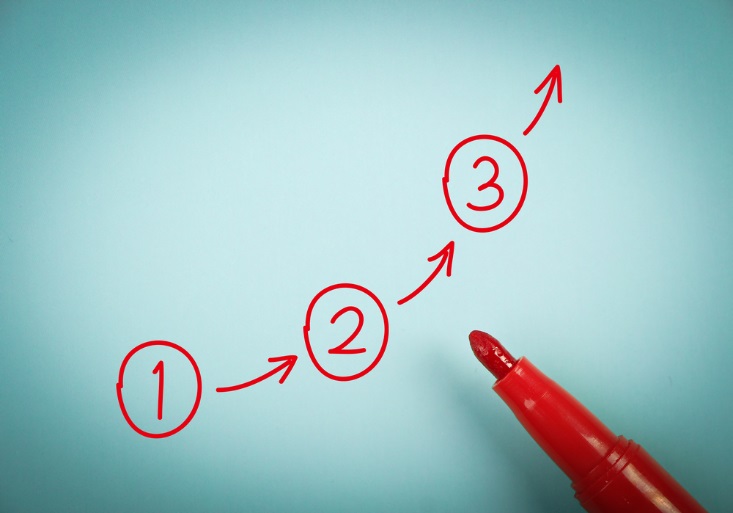 Data Inventories
Created for “Data Discovery” visits and updates
Inventories business processes, potential ERP challenges, data definitions and technical information 
Resides on DMAP SharePoint site and referenced in ERP work
DELIVERABLES
14
[Speaker Notes: JANE]
Data Inventory Sample
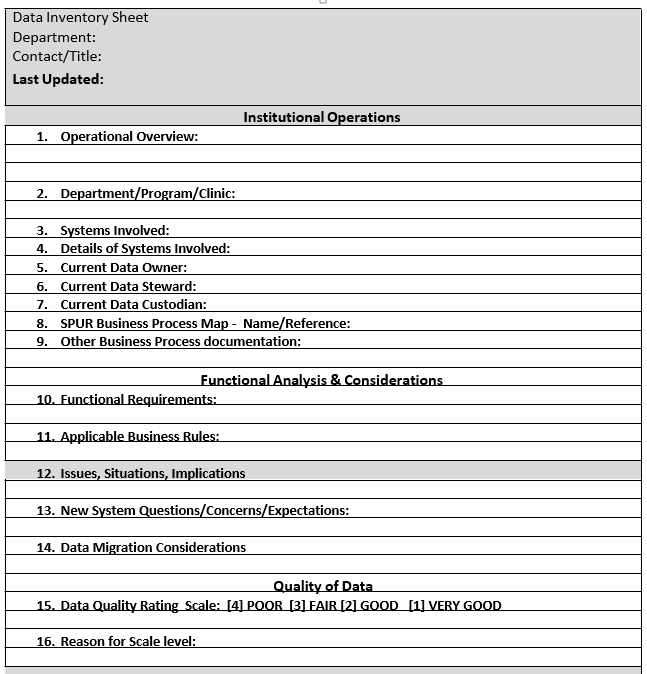 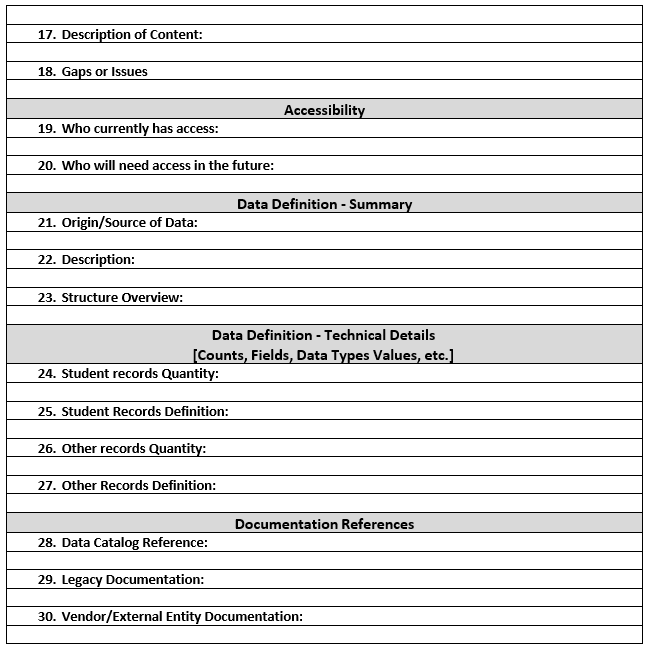 116
15
[Speaker Notes: JANE]
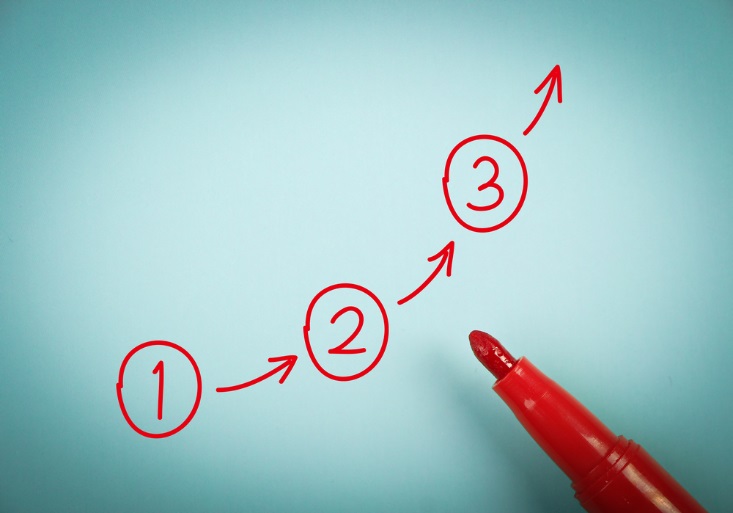 Data Diagram
Created to use in presentations 
Illustrates high-level future enterprise systems and data 
Resides on DMAP SharePoint site and revised often
DELIVERABLES
16
[Speaker Notes: JANE]
Data Diagram Sample
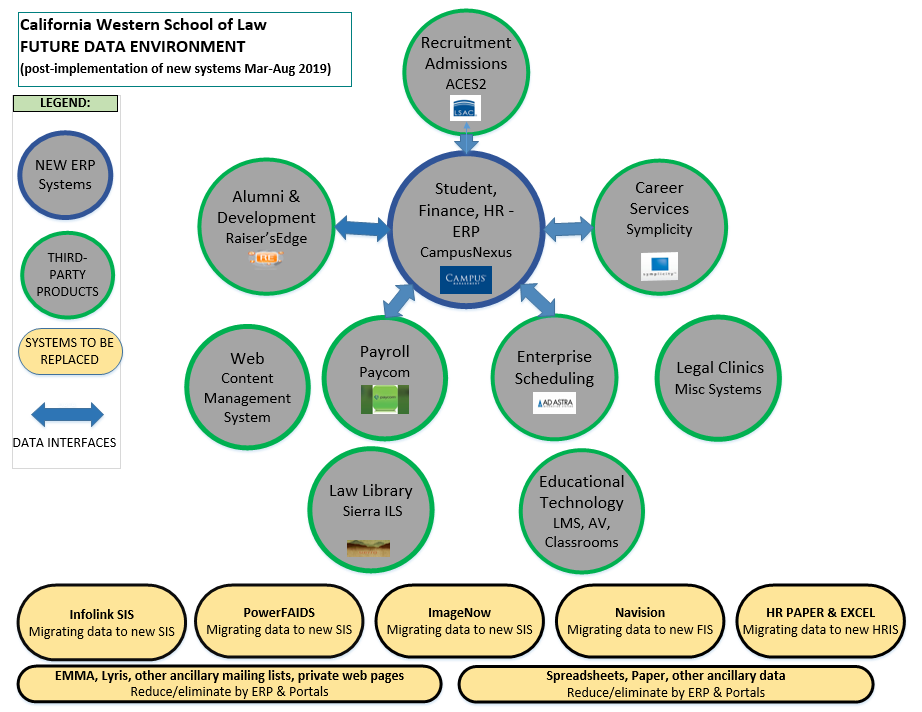 116
17
[Speaker Notes: JANE]
Data Quality Report Card 
Created to summarize and rate data quality by specific criteria 
Evaluates institutional data gaps, concerns and questions
Resides on DMAP SharePoint site and used in ERP planning
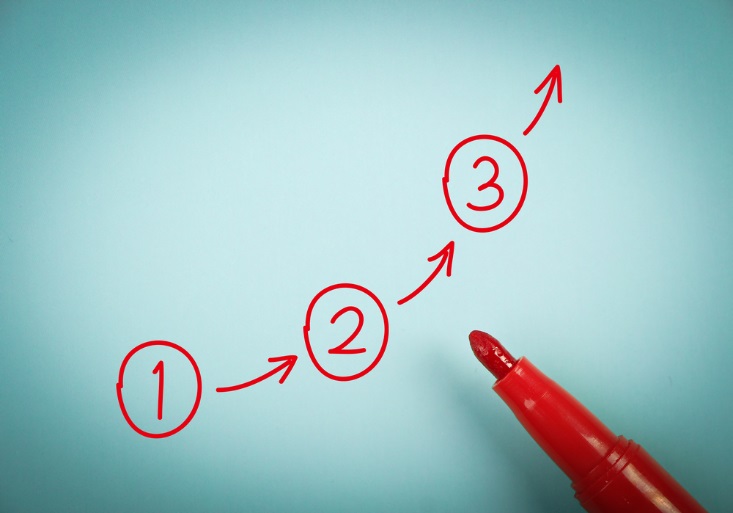 DELIVERABLES
18
[Speaker Notes: JANE]
Data Quality Report Card Sample
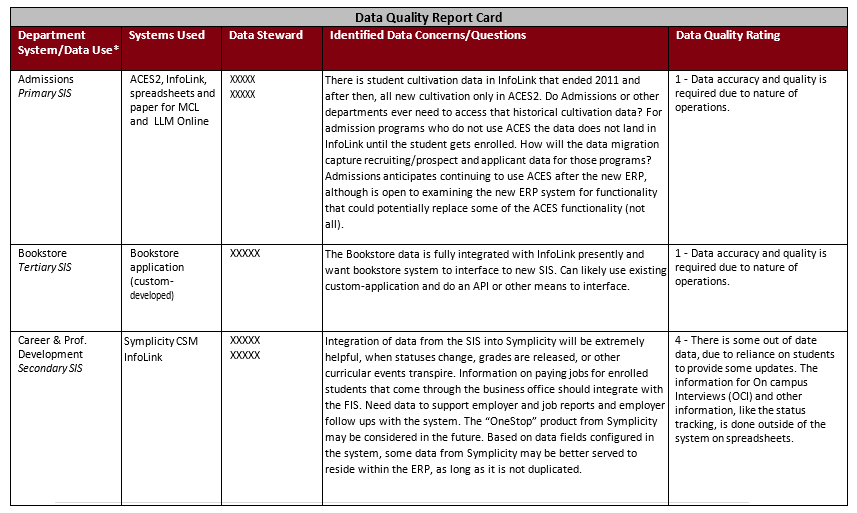 116
19
[Speaker Notes: JANE]
PROJECT OUTCOMES
Increased understanding of data assets and constituent roles 
Road map for data issues to address in ERP implementation
Blue print and guiding principles for data governance 
First steps toward effective data management
NEXT STEPS
Collaborate to navigate the data swamp
Focus on data issues in ERP implementation 
Continue data governance foundations and practice
Strengthen the roles of data owners and stewards
20
20
[Speaker Notes: CLINT]
Discussion & Questions
This presentation leaves copyright of the content to the presenter.  Unless otherwise noted in the materials, uploaded content carries the Creative Commons Attribution 4.0 International (CC BY 4.0), which grants usage to the general public, with appropriate credit to the author.
21
21
[Speaker Notes: ALL THREE]
ADDENDUM: SAMPLE OF BLUE PRINT
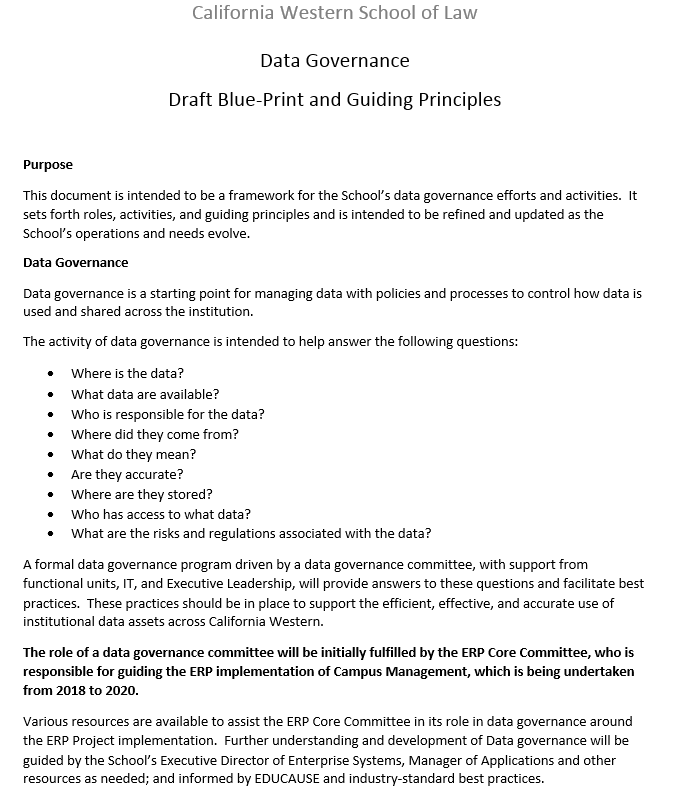 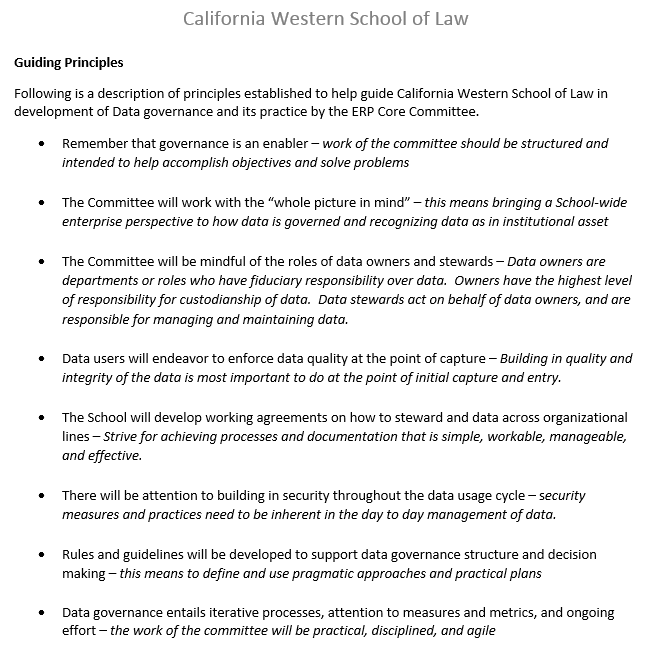 22
22
[Speaker Notes: JANE – if needed]